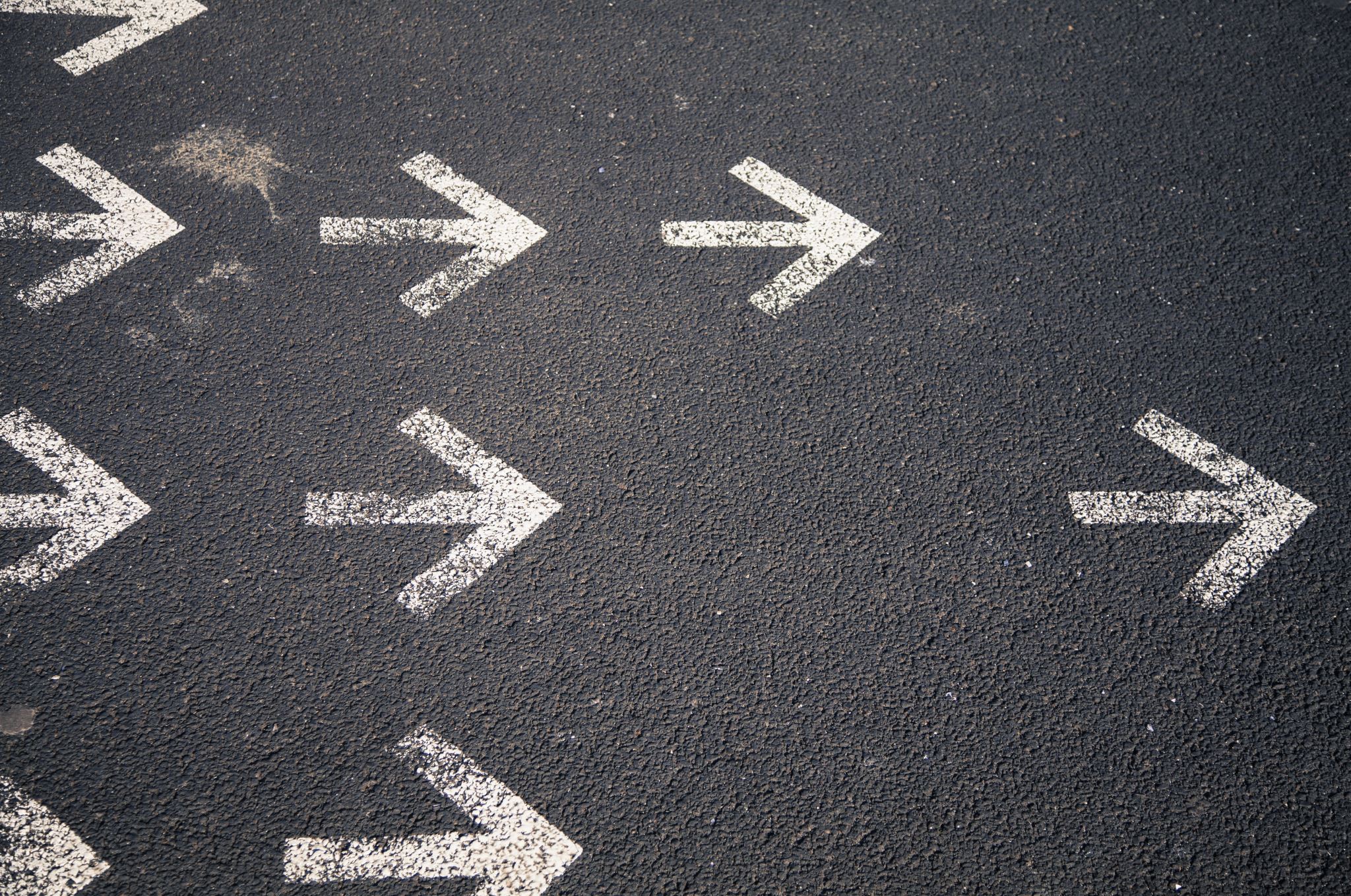 Zanieczyszczenie środowiska
Spis treści:
Zanieczyszczenie środowiska
- Źródła zanieczyszczeń
- Skutki zanieczyszczenia środowiska
- Globalne ocieplenie
Zanieczyszczenie środowiska
stan środowiska wynikający z wprowadzania do powietrza, wody lub gruntu, substancji stałych, ciekłych lub gazowych lub energii w takich ilościach i takim składzie, że może to ujemnie wpływać na zdrowie człowieka, przyrodę ożywioną, klimat, glebę, wodę lub powodować inne niekorzystne zmiany, np. korozję metali
Źródła zanieczyszczeń
Zanieczyszczenie środowiska może być spowodowane przez źródła naturalne (np. Wulkany) lub sztuczne (antropogeniczne – spowodowane działalnością człowieka), które następuje w wyniku niezamierzonej, ale systematycznej działalności człowieka, polegającej na ciągłej emisji czynników degradujących środowisko lub jest następstwem awarii będącej przyczyną nagłego uwolnienia zanieczyszczeń.
Skutki zanieczyszczenia środowiska
- Globalne ocieplenie
- Dziura ozonowa
- Smog
- Kwaśne deszcze
- Ozon przygruntowy
- Hałas
- Odory (niepożądane zapachy)
Globalne ocieplenie
to stopniowe podnoszenie średniej globalnej temperatury spowodowane przez emisję do atmosfery dużych ilości tzw. gazów cieplarnianych tj. dwutlenku węgla, ozonu oraz freonów. Skutkuje to topnieniem lodowców, przesuwaniem się stref klimatycznych na północ, wymieraniem gatunków, gwałtownymi zmianami pogody oraz częstszym występowaniem zjawisk ekstremalnych (fale upałów, susze, huragany, trąby powietrzne, gradobicia).